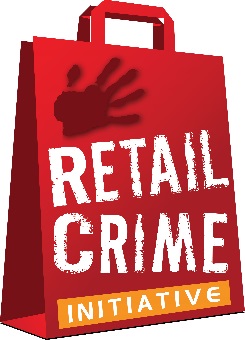 Northamptonshire Business Crime Partnership
Kettering Town Centre 
Anti-Social Behaviour Reporting System
Proposal
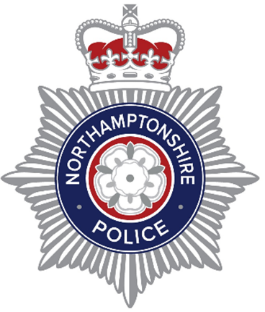 Northamptonshire Business Crime Partnership
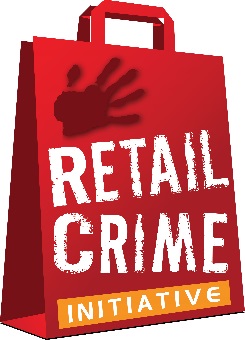 Who are we and what do we do?
Work in partnership with Northants Police
Not for profit business
Run all the Retail Crime Initiatives across Northamptonshire 
Information Sharing Agreement 
Manage all data from retailers in system called DISC
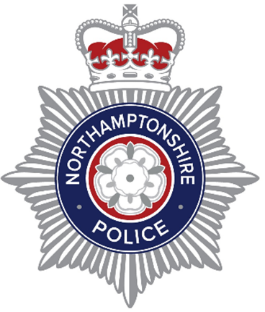 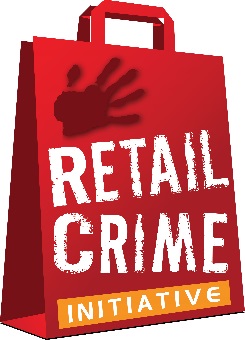 Northamptonshire Business Crime Partnership
Access  Police Intelligence systems,  Police images of offenders
Direct Crime reporting for member stores
Partnership working with Police and North Northants ASB teams
Work to reduce ASB in Retail areas
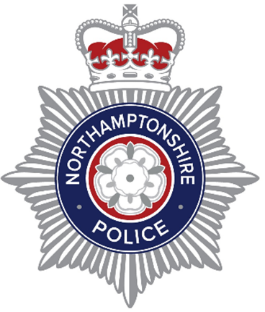 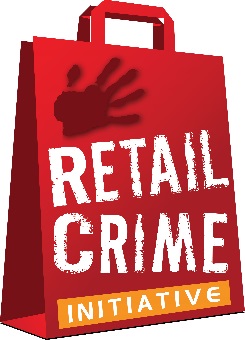 Northamptonshire Business Crime Partnership
NTARS – Northampton Town Anti-Social Behaviour Reporting System

Wellingborough Anti-Social Behaviour Reporting System 

Small Grant Application to Police, Fire & Crime Commissioner
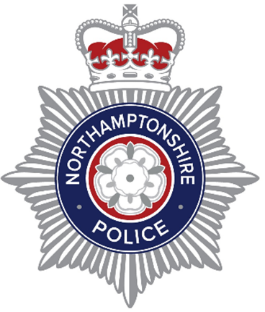 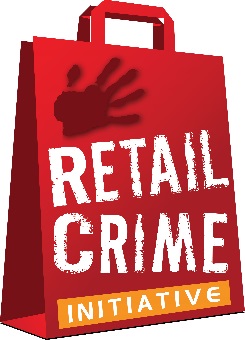 Northamptonshire Business Crime Partnership
Results with NTARS 
Op Hike & Op Telegraph 
Community Protection Warning Notices
Community Protection Notice
Criminal Behaviour Orders
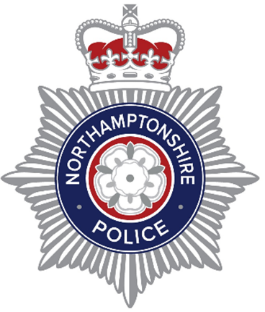 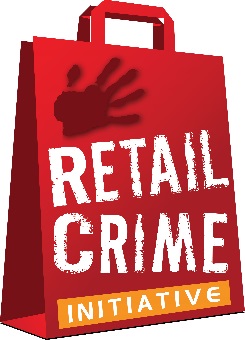 Northamptonshire Business Crime Partnership
How can we help Kettering Town Centre? 
What does Kettering ASB look like?  
Understanding  the concerns of the businesses on the Town Centre  
Blockers to businesses reporting ASB
Centralised ease of reporting ASB
Information Sharing Agreement 
Identifying offenders for intervention 
Public Realm reporting
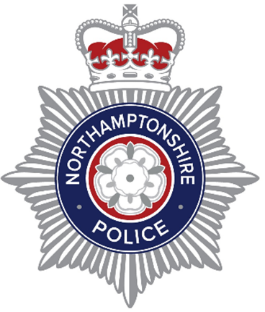 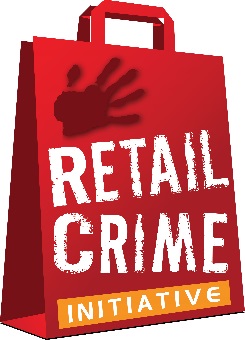 Northamptonshire Business Crime Partnership
What are the costs? 
Initial set up
Ongoing running costs
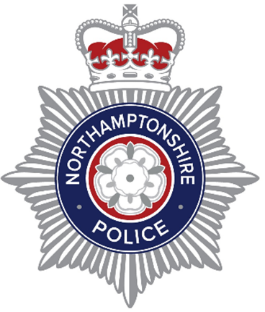 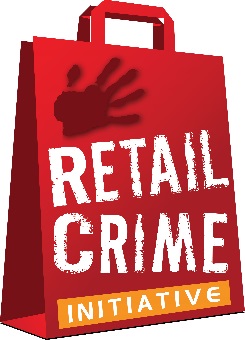 Northamptonshire Business Crime Partnership
Any Questions?



Contact details
Alison Farr ali@retailcrime.org
Neil Cowley neil@retailcrim.org
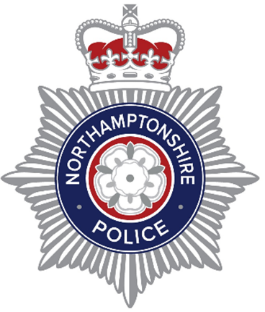